HSE LEARNING
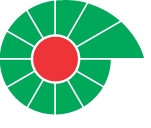 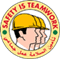 INCIDENT:
While coming out of the 3ton Mitsubishi Canter cabin the IP lost balance, twisted his right ankle & fell down

CAUSES:  
 The IP did not maintain the 3point contact while descending from the vehicle.
 IP did not pay attention while descending from the elevated vehicle
LEARNINGS:
Pay attention while going in and coming out of elevated vehicles.
Maintain the 3 point contact.
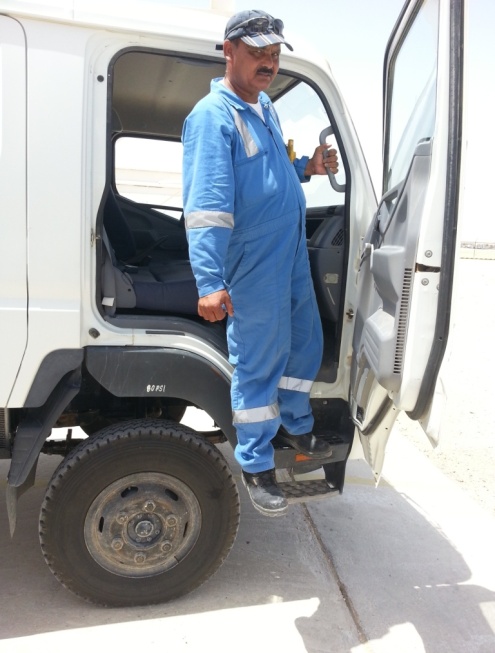 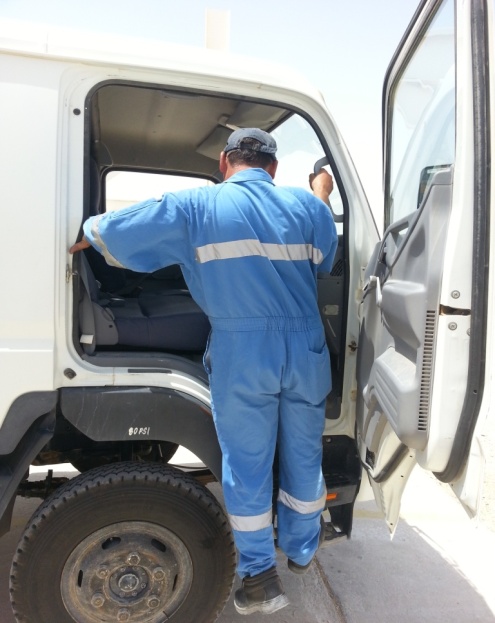 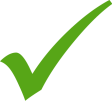 Key Learning: 
Mind your steps, it is an ELEVATED VEHICLE
Fall While Descending
Use this Alert: Discuss in Tool Box Talks and HSE Meetings  Distribute to contractors  Post on HSE Notice Boards  Include in site HSE Induction
Contact:  MSE511 for further information or visit the HSE Website                       Alert No 000                                                                               October, 2013